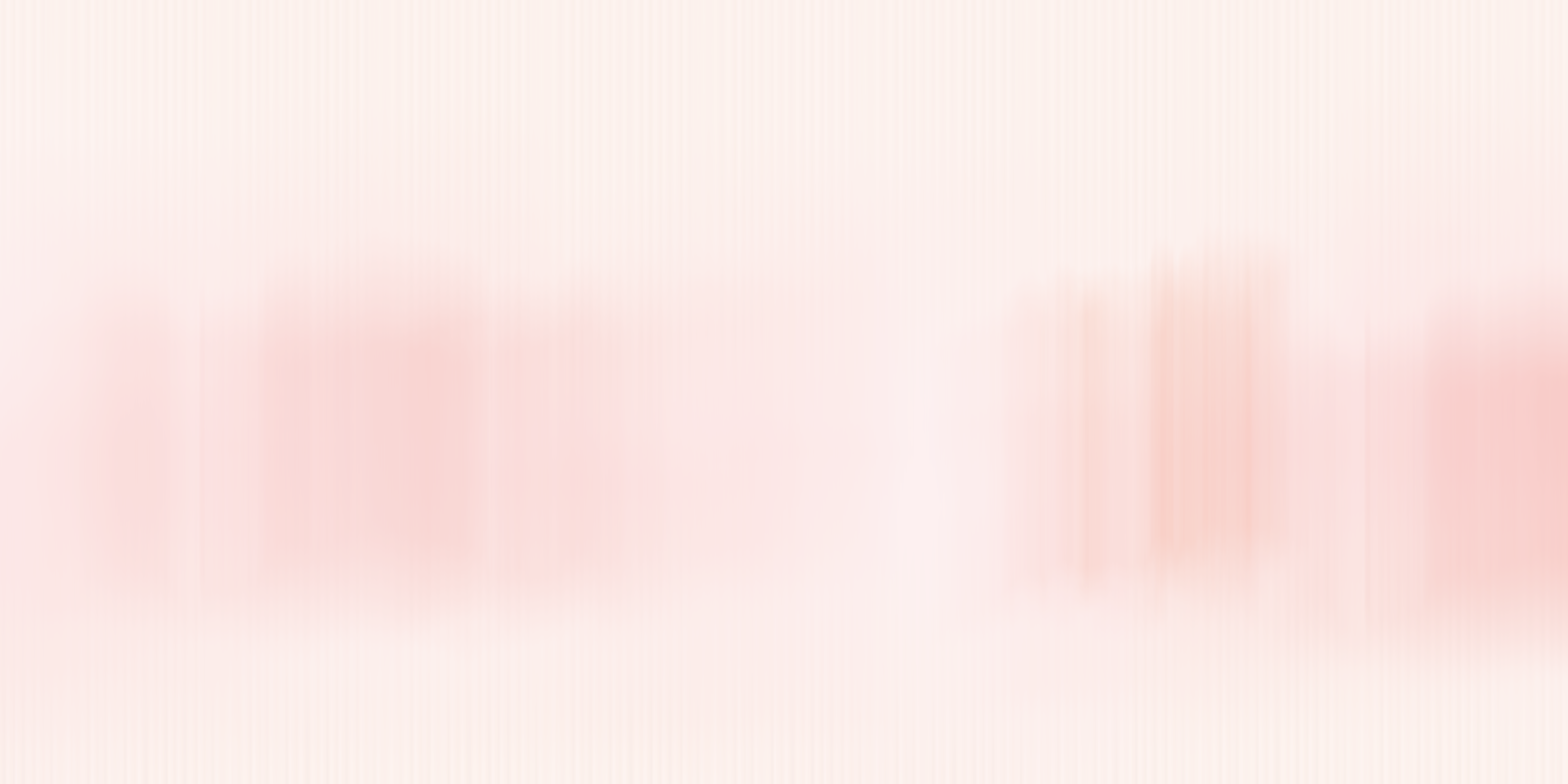 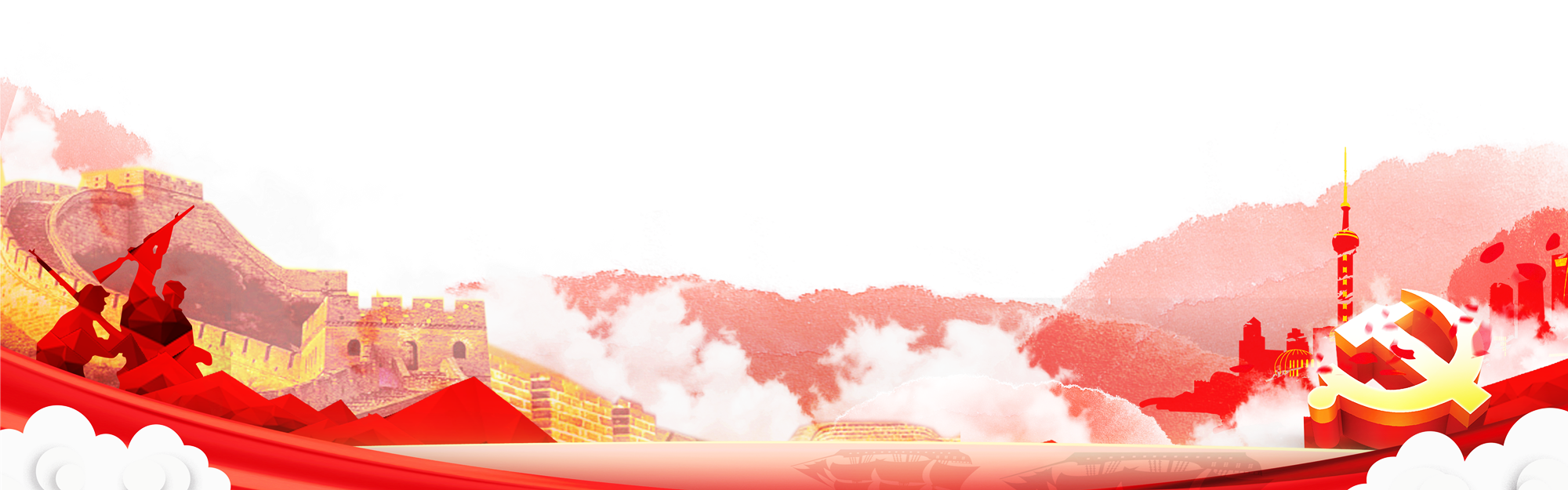 严守中央八项规定精神
争做新时代合格党员
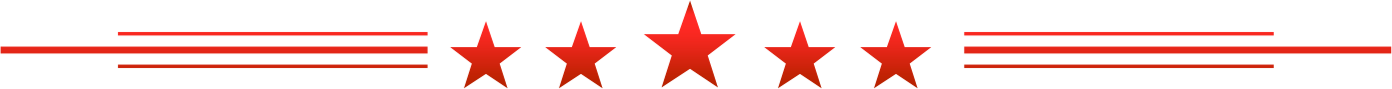 校长  姚国平
               2025.6.16
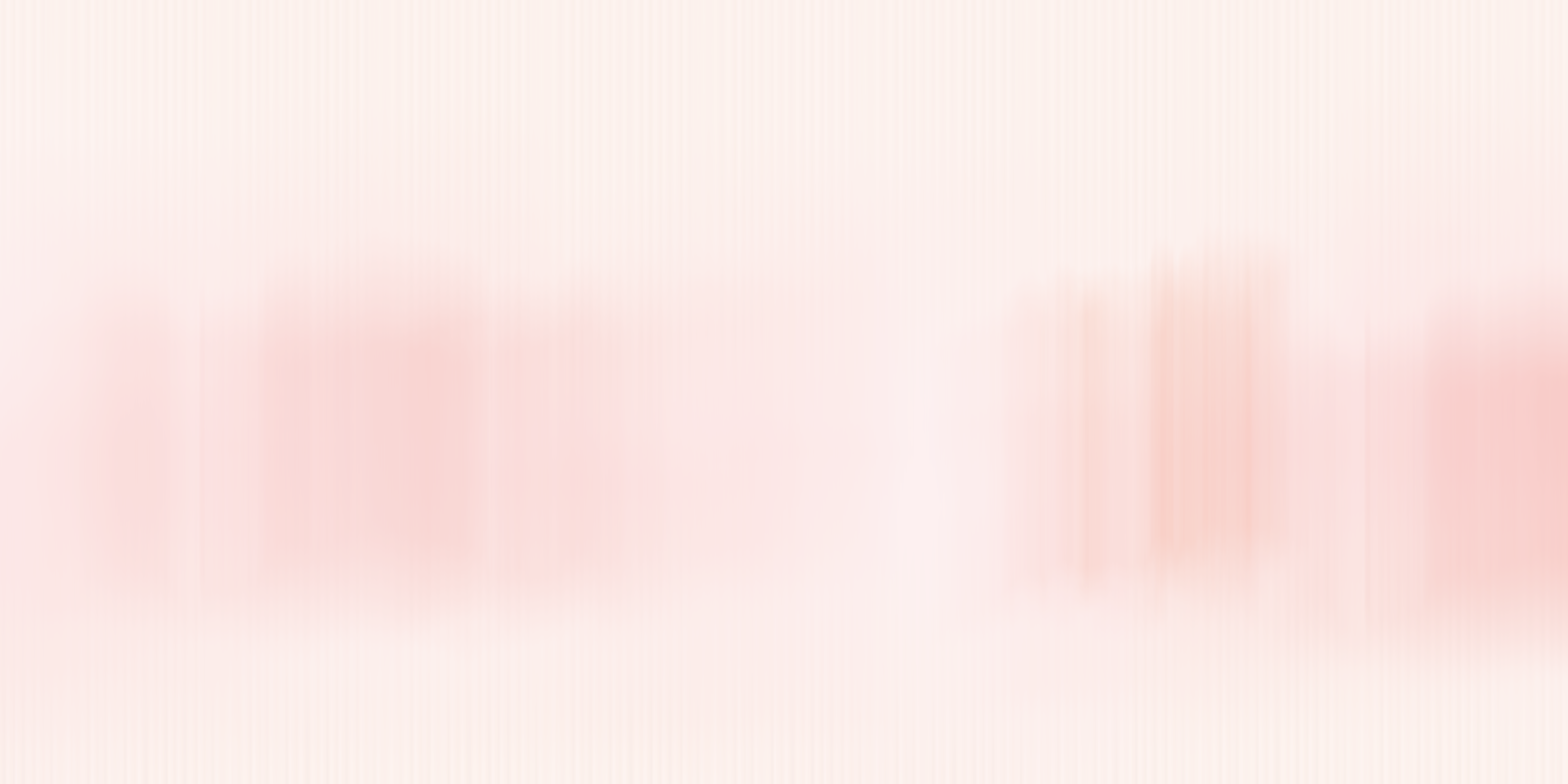 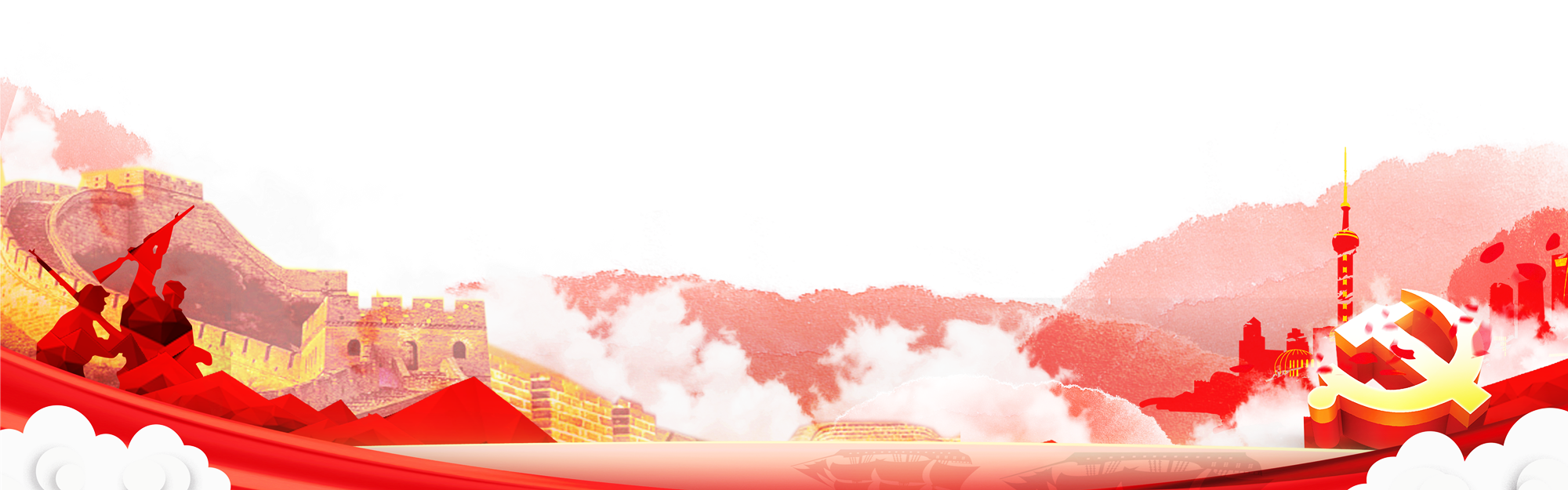 前 言 PREFACE
中共中央办公厅印发的《关于在全党开展深入贯彻中央八项规定精神学习教育的通知》，为我们指明了前行的方向。习近平总书记对这项工作高度重视，亲自谋划主题，发表的重要讲话、作出的重要指示，更是为我们点亮了前行路上的明灯。作为基层党员，我们必须深刻领悟此次学习教育的重大意义，坚定不移地拥护 “两个确立”，毫不动摇地做到 “两个维护”，以高度的政治自觉、思想自觉和行动自觉，全身心投入到学习教育之中。
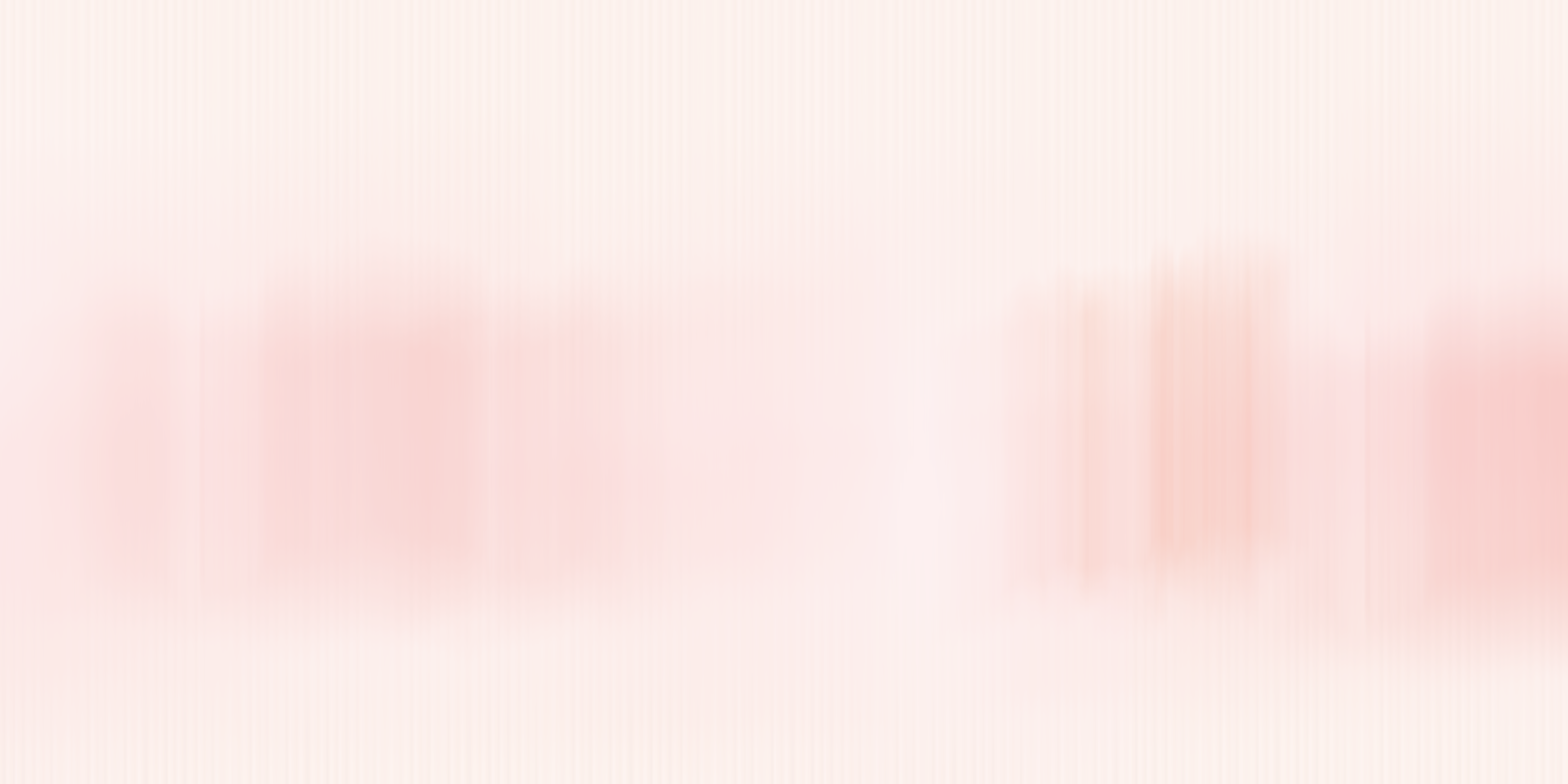 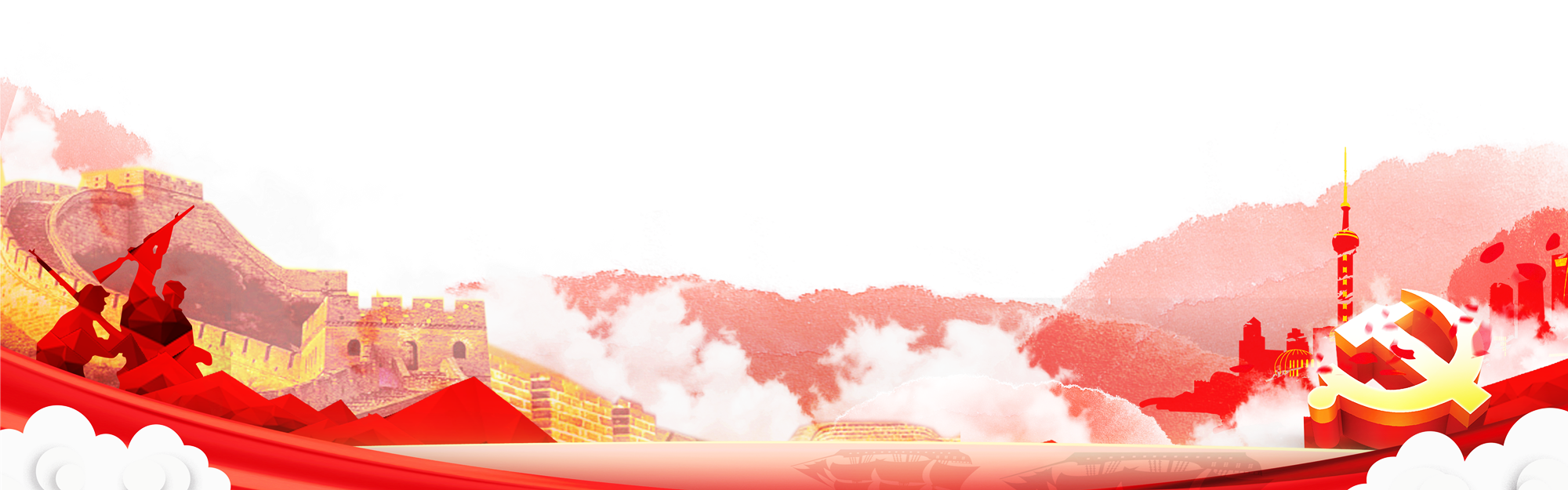 录
目
一、领悟学习教育意义：解锁作风建设 “密钥”
二、明晰精神核心要义：把握作风建设 “脉搏”
三、践行精神使命担当：争做合格党员 “先锋”
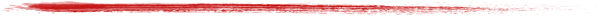 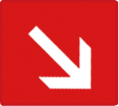 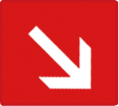 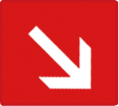 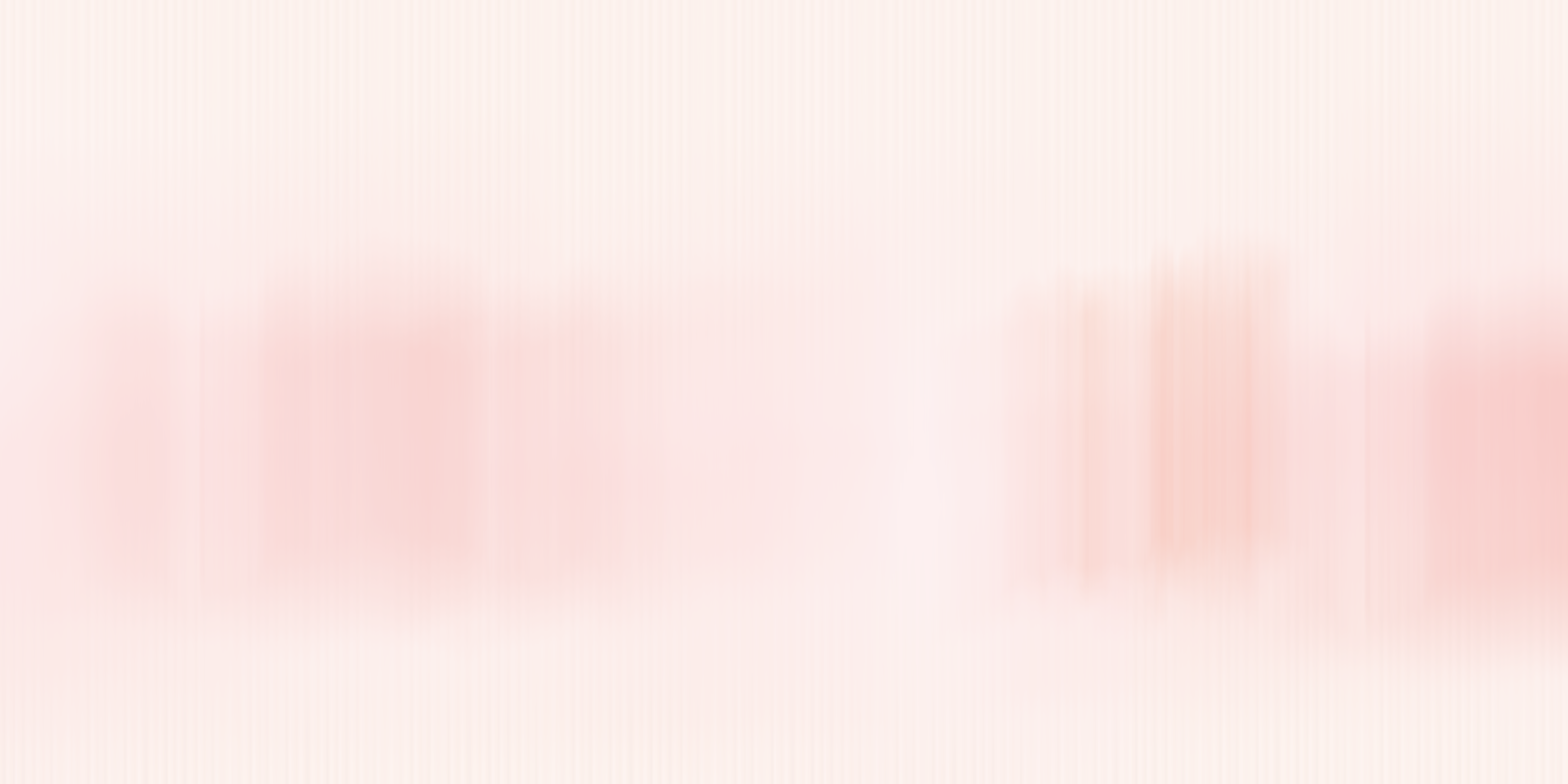 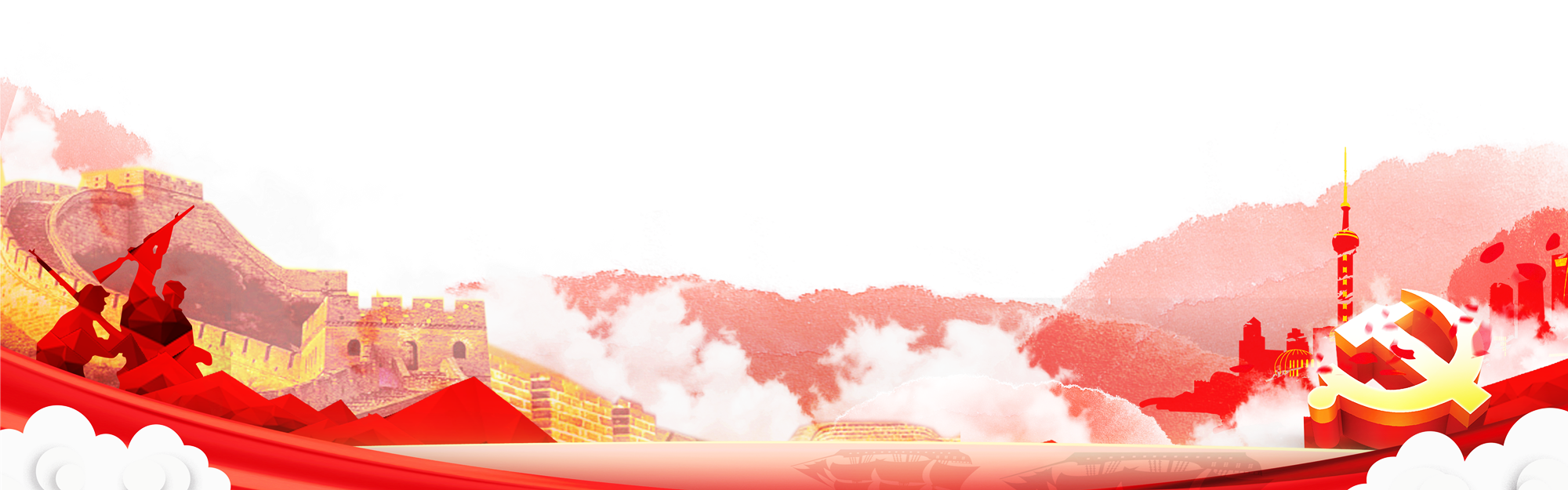 [ 第一部分 ]
领悟学习教育意义：解锁作风建设 “密钥”
一、领悟学习教育意义：解锁作风建设 “密钥”
（一）深化作风建设：全面从严治党的 “关键棋局”
党的十八大以来，以习近平同志为核心的党中央高瞻远瞩，以中央八项规定为作风建设的关键 “落子”，以身作则、率先垂范，以 “咬定青山不放松” 的韧劲推进作风建设。这一过程中，诸多长期积压的难题得以破解，许多曾经遥不可及的目标得以实现。在今年二十届中央纪委四次全会上，习近平总书记再次强调，要把中央八项规定当作不可触碰的 “高压线”，对顶风违纪、隐形变异的 “四风” 问题予以严肃查处。这充分彰显了党中央推进作风建设的坚定决心，犹如磐石般不可动摇。当下开展的这次学习教育，无疑是持续深化作风建设的有力武器，能够推动全党作风朝着更好的方向发展，逐步形成长效稳固的机制。
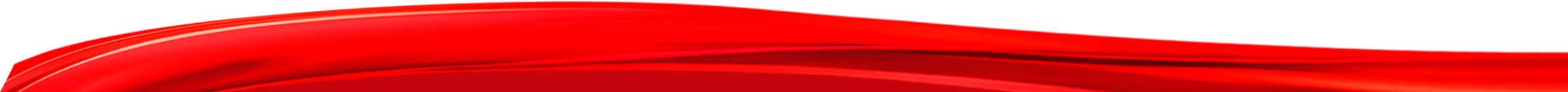 一、领悟学习教育意义：解锁作风建设 “密钥”
（二）巩固执政根基：密切党群关系的 “坚固桥梁”
习近平总书记深刻指出，党风问题关乎党的形象，关乎人心向背，更关乎党的生死存亡。人民群众作为党风政风的直接感受者，最有发言权。此次学习教育的核心目标，就是要着力解决群众反映强烈的突出问题，让党风政风焕然一新，让群众真切地感受到变化。公款吃喝、奢侈浪费、铺张挥霍等不良风气，如毒瘤般侵蚀着党同人民群众的血肉联系。而中央八项规定的落地生根，让群众看到了党刮骨疗毒的决心，也让他们切实体会到了作风转变带来的实惠。我们身处基层，作为党联系群众的 “神经末梢”，更应在这次学习教育中，深刻理解党的宗旨，将密切联系群众的要求融入每一个行动。
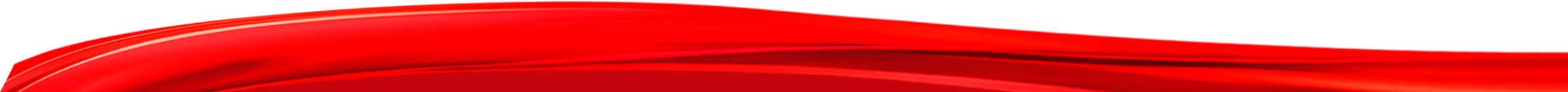 一、领悟学习教育意义：解锁作风建设 “密钥”
（三）助力现代化建设：推进中国式现代化的 “强劲引擎”
当下，我们正处于实现中华民族伟大复兴的关键时期，国际形势风云变幻，国内改革发展稳定任务艰巨繁重。在这样的大背景下，党员干部的作风成为了各项事业能否顺利推进的关键因素。有效贯彻中央八项规定精神，能够有力地纠正形式主义、官僚主义问题，使党风政风更加清正廉洁，进而带动社会风气向上向善，为中国式现代化建设营造风清气正的政治生态和社会环境。开展这次学习教育，就是要充分激发全党担当作为、干事创业的热情，让党员干部把更多的精力投入到推动发展、服务群众的工作中，以优良的作风为改革发展稳定各项任务的落实保驾护航。
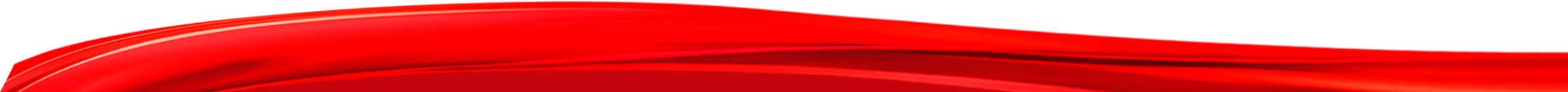 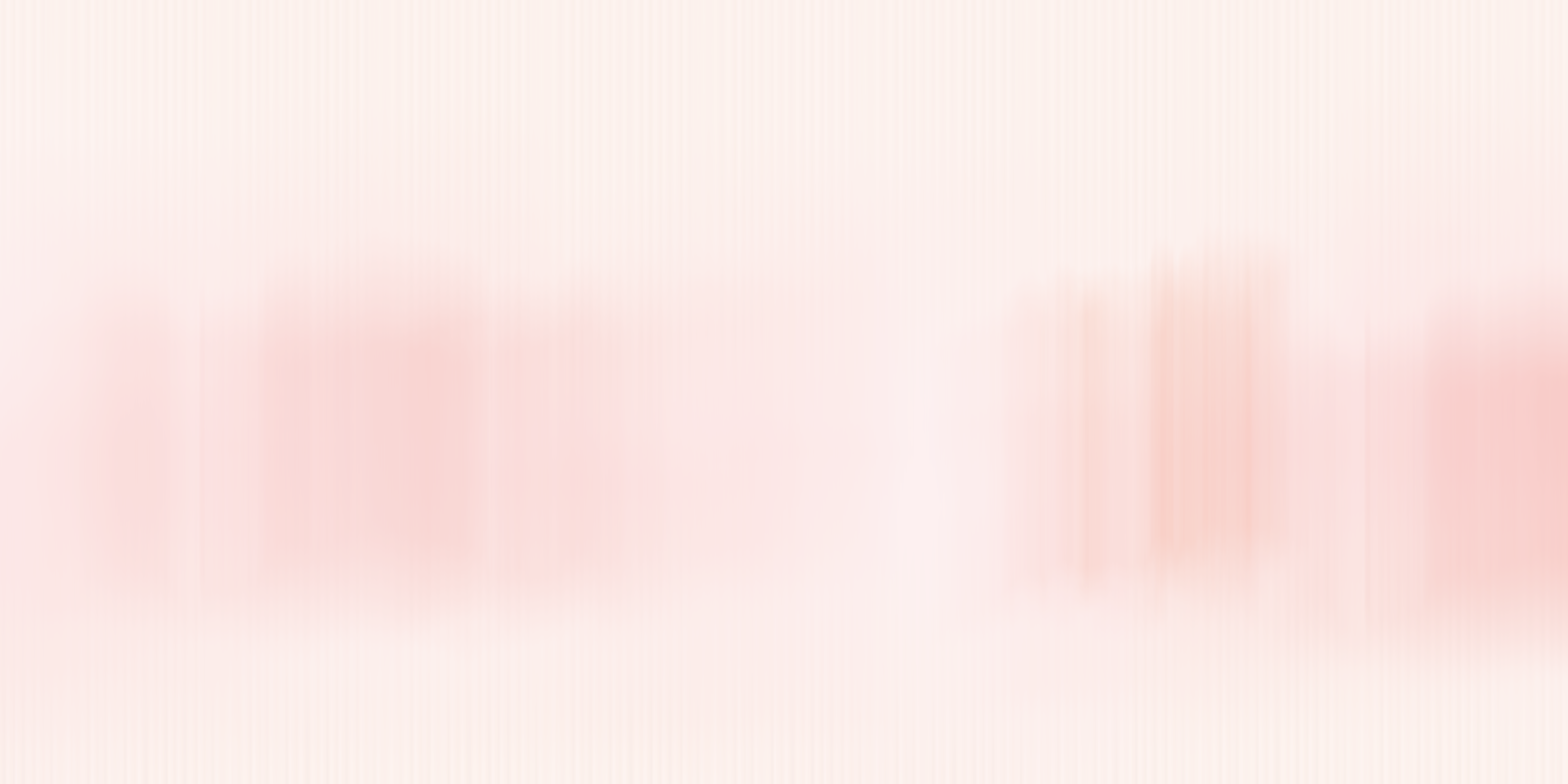 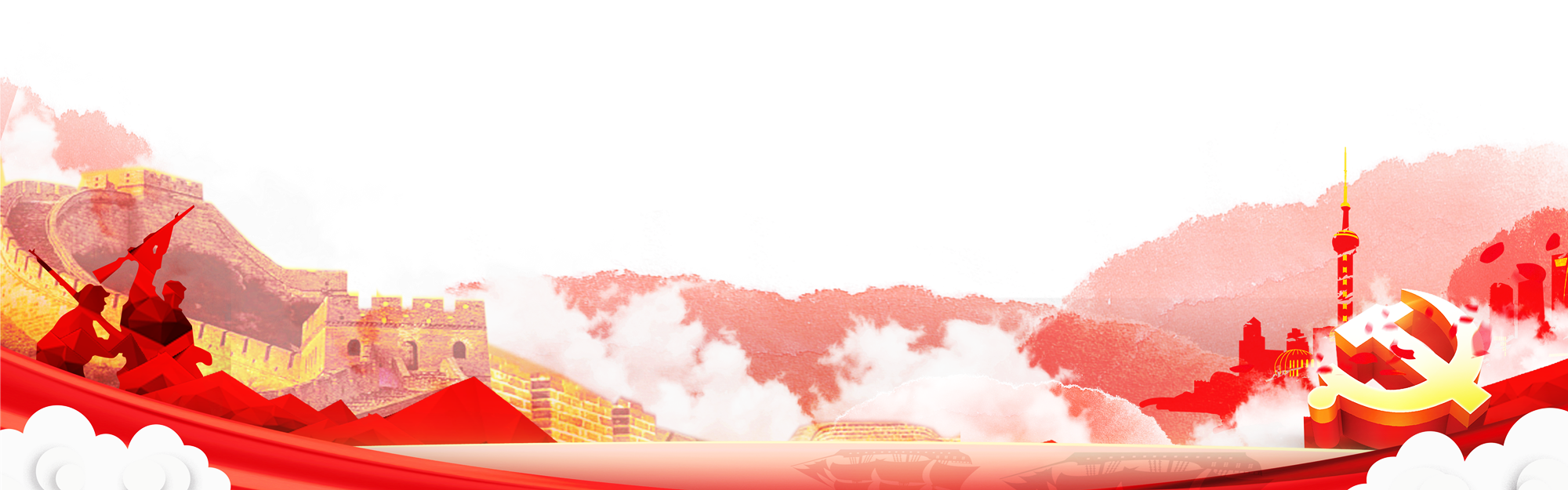 [ 第二部分 ]
明晰精神核心要义：把握作风建设 “脉搏”
厘清概念：八项规定与八项规定精神的 “微妙差异”
二、明晰精神核心要义：把握作风建设 “脉搏”
中央八项规定是指 2012 年 12 月 4 日，中共中央政治局召开会议审议通过的《中央政治局关于改进工作作风、密切联系群众的八项规定》。因其内容涵盖改进调查研究、精简会议活动、精简文件简报、规范出访活动、改进警卫工作、改进新闻报道、严格文稿发表、厉行勤俭节约这八个方面，所以被简称为 “中央八项规定” 或 “八项规定” 。此后，2017 年 10 月 27 日，十九届中央政治局首次会议审议通过了《中共中央政治局贯彻落实中央八项规定的实施细则》，对相关要求进行了进一步细化。
而“中央八项规定精神” 的内涵更为丰富和广泛。为了配合八项规定的实施，中央相继制定出台了一系列重要党内法规，像《党政机关厉行节约反对浪费条例》《党政机关国内公务接待管理规定》《关于党政机关停止新建楼堂馆所和清理办公用房的通知》《因公临时出国经费管理办法》《关于全面推进公务用车制度改革的指导意见》等。各地各部门也依据中央八项规定，结合自身实际制定了相应的具体规定，这些都属于落实中央八项规定精神的细则。
从区别来看，八项规定最初主要是针对中央政治局委员的作风建设提出的纪律要求，为领导干部树立了行为标杆。而中央八项规定精神的核心在于反“四风”，即形式主义、官僚主义、享乐主义和奢靡之风，它面向的是广大党员群体。当党员违反中央八项规定精神时，并不是直接依据八项规定进行定性处理，而是依据《中国共产党纪律处分条例》分则中对应的具体条款来认定。
综合八项规定的内容，其精神实质可概括为：厉行勤俭节约、坚决反对奢侈浪费和奢靡之风、坚持廉洁从政、秉持务实的工作作风等。任何与之相悖的行为，都属于违反中央八项规定精神。随着纪律处分条例、党内政治生活准则、党内监督条例、问责条例等一系列党内法规的修订和出台，中央八项规定精神得到了进一步细化和深化，纪律要求更加严明，问责机制也更加完善。党的二十大对锲而不舍落实中央八项规定精神作出新部署，强调抓住“关键少数” 以上率下，持续深化纠治 “四风”，重点整治形式主义、官僚主义，坚决破除特权思想和特权行为。这一系列举措充分表明，中央八项规定精神已成为新时代全面从严治党的重要内容和显著特征。
1
洞察危害：“四风” 问题的 “隐蔽伪装” 与 “严重后果”
二、明晰精神核心要义：把握作风建设 “脉搏”
中央八项规定精神剑指 “四风” 问题。尽管在党的作风建设持续推进下，“四风” 问题得到了有效遏制，但它依然具有顽固性和反复性，还常常以各种 “改头换面” 的形式出现，呈现出隐形变异的新动向。作为党员，我们必须时刻保持清醒的头脑，敏锐洞察 “四风” 问题的各种表现形式。

形式主义就像 “表面功夫大师”，热衷于做表面文章，只喊口号、摆花架子；检查考核多如牛毛，让基层应接不暇；调研如同走马观花，注重作秀却忽视实效；文山会海卷土重来，耗费大量时间和精力。官僚主义则是 “脱离群众的指挥家”，高高在上，不愿深入基层了解群众需求；对待工作敷衍塞责，只对上负责却对下推诿；遇到问题就绕着走，缺乏担当作为；工作方式机械僵化，毫无创新精神。享乐主义好似 “贪图安逸的懒汉”，贪图安逸，丧失进取之心；追求舒适享受，不愿吃苦受累；工作浅尝辄止，不愿深入钻研；精神萎靡不振，对待工作敷衍了事。奢靡之风如同 “挥霍无度的败家子”，铺张浪费，讲排场、比阔气；违规公款吃喝、旅游，大肆收送礼品礼金；超标准配置办公用房、公务用车；大操大办婚丧喜庆事宜，严重破坏社会风气。

“四风” 问题危害极大，它不仅严重损害党的形象，阻碍事业发展，更如癌细胞般侵蚀党的肌体，动摇党的执政根基。我们在日常工作和生活中，必须时刻保持警惕，防微杜渐，坚决抵制各种不良风气的侵蚀。
2
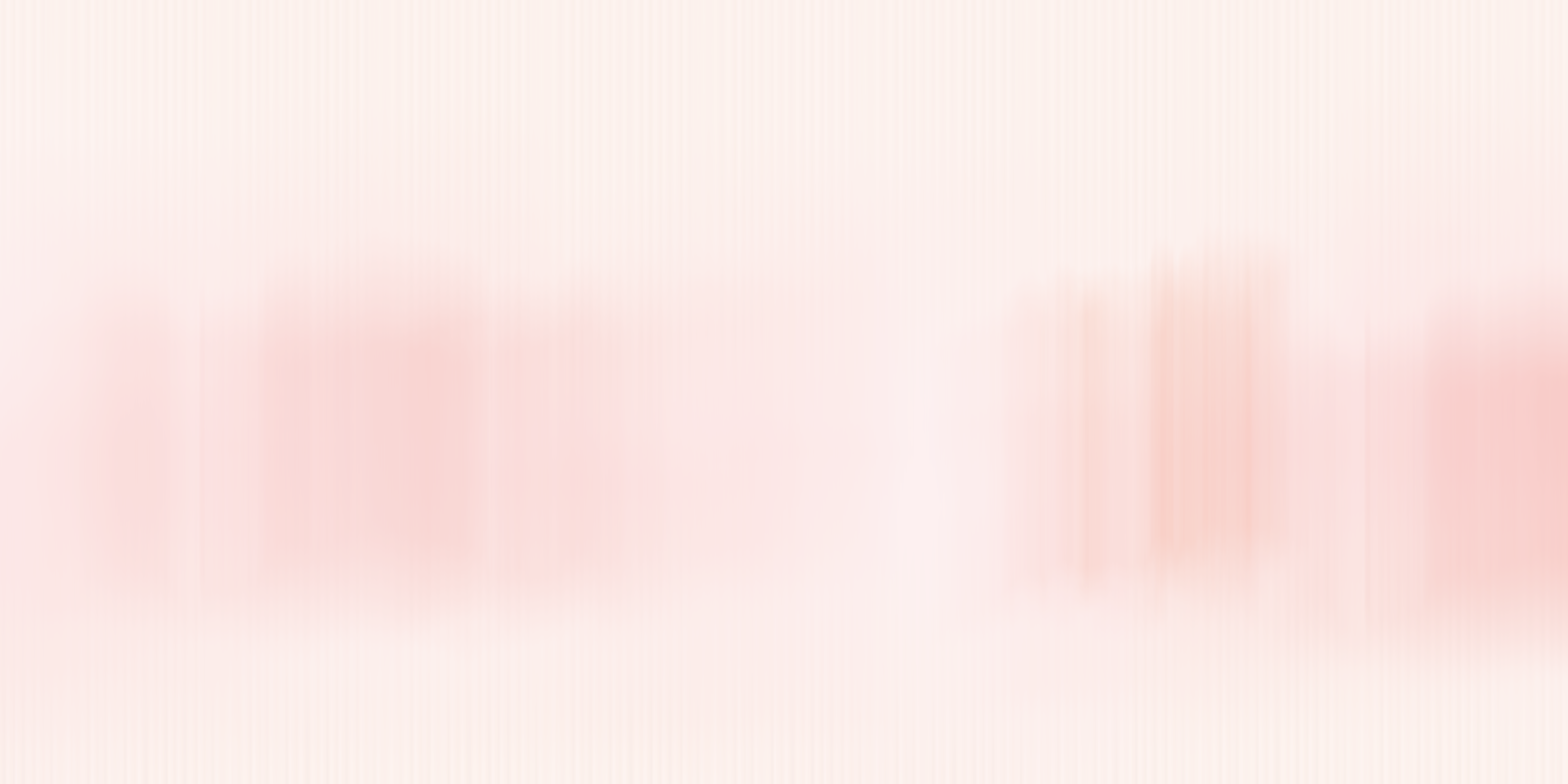 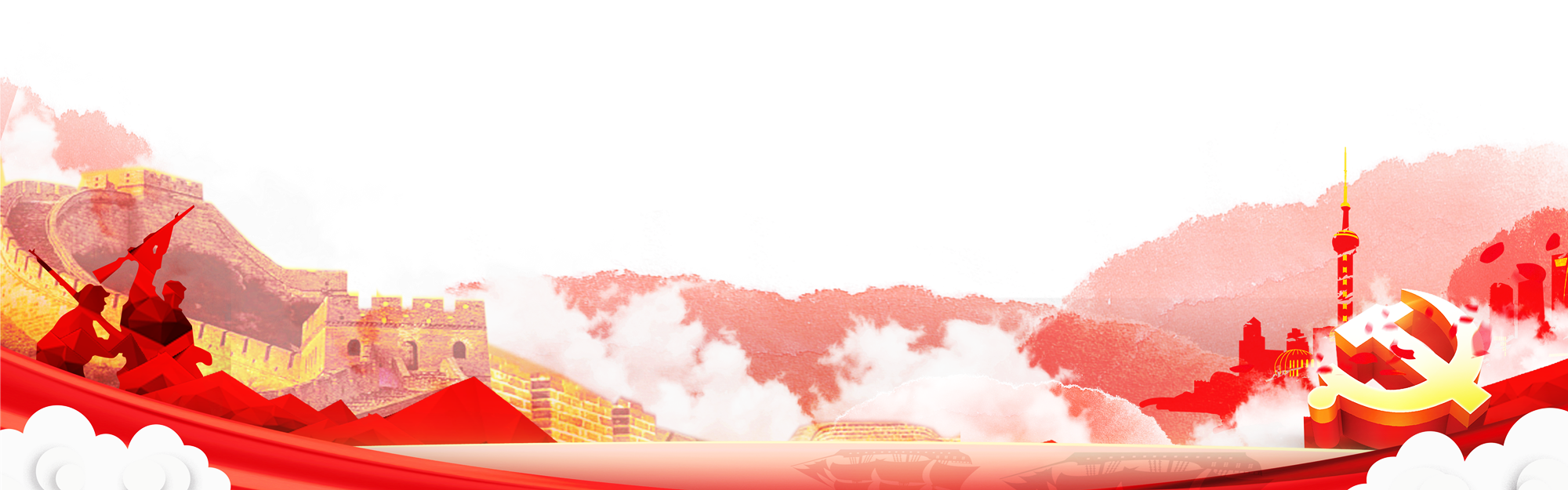 [ 第三部分 ]
践行精神使命担当：争做合格党员 “先锋”
但最终都要落实到实际行动上。
三、践行精神使命担当：争做合格党员 “先锋”
理论学习是基础，思想认识是前提，
作为基层党员，我们要将中央八项规定精神转化为自觉行动，在平凡的岗位上展现党员的卓越风采。这需要我们从自身做起，从当下做起，从细微之处做起，让党员的先进性在日常点滴中熠熠生辉。下面，我就如何成为一名贯彻中央八项规定精神的合格党员，提出几点具体要求。
（一）筑牢思想根基：做信念如磐的 “坚守者”
思想是行动的 “总开关”。作为基层党员，我们要把理论学习当作终身课题，深入学习习近平总书记关于作风建设的重要论述，深刻领悟中央八项规定精神的内涵与要求。通过集中学习时的思想碰撞、自主学习时的深度思考，原原本本、原汁原味地学，融会贯通、举一反三地学，真正做到学深悟透。要将学习成果转化为推动工作的强大动力和实践能力，实现知行合一。增强政治意识、大局意识、核心意识、看齐意识，始终在思想上、政治上、行动上同以习近平同志为核心的党中央保持高度一致。严格遵守党的政治纪律和政治规矩，自觉接受各方面监督，让忠诚在心中扎根，让信仰在行动中闪光。
三、践行精神使命担当：争做合格党员 “先锋”
（二）厚植为民情怀：做服务群众的 “贴心人”
党的宗旨是全心全意为人民服务，这是我们一切工作的出发点和落脚点。作为基层党员，要始终把人民放在心中最高位置，将群众观点、群众路线深深融入思想和行动中。树立正确的权力观，深知手中的权力是人民赋予的，必须用来为人民谋福祉。主动深入基层、走进群众，用心了解群众的诉求，耐心倾听群众的呼声，及时回应群众的关切。坚决摒弃形式主义，多到群众最需要的地方去，把时间和精力投入到解决实际问题上。从群众最关心的事情入手，从群众最不满意的地方改起，全力以赴解决群众的 “急难愁盼” 问题。真正扑下身子、沉下心来，与群众心贴心，用真心换取真情，用实际行动赢得群众的信任和支持。
（三）锤炼过硬作风：做清正廉洁的 “示范者”
“其身正，不令而行；其身不正，虽令不从。” 作为党员，要时刻严格要求自己，从自身做起，从小事做起，让中央八项规定精神成为日常行为的准则，以实际行动树立党员的良好形象。
在工作作风上，坚决向形式主义、官僚主义说 “不”，精简不必要的会议和文件，提高工作效率。深入开展调查研究，真正了解实际情况，为解决问题提供有力依据。勇于担当作为，面对困难不推诿、不扯皮，以守土有责、守土尽责的态度，积极主动地完成各项工作任务。
在生活方式上，秉持艰苦奋斗、勤俭节约的优良传统，坚决抵制享乐主义和奢靡之风的侵蚀。严格遵守廉洁自律的规定，坚决做到不违规收送礼品礼金，不公款吃喝、旅游，不大操大办婚丧喜庆事宜。时刻保持清醒的头脑，做到自重、自省、自警、自励，在生活的点滴中坚守廉洁底线。
在家风建设上，以身作则，注重家庭、家教、家风。严格要求配偶、子女和身边工作人员，绝不容许他们利用特殊身份谋取私利。积极培育良好家风，弘扬新风正气，以家庭的 “小气候” 温润社会的 “大环境”，用良好家风带动社风民风向上向善。
三、践行精神使命担当：争做合格党员 “先锋”
（四）勇于担当作为：做履职尽责的 “实干家”
担当作为是党员的鲜明标识和基本素质。作为基层党员，要立足本职岗位，充分发挥自身专长，用心用情用力做好每一项工作。在急难险重任务面前，勇挑重担，敢于负责，冲在最前面，成为群众的 “主心骨”。保持昂扬向上的精神状态，以时不我待、只争朝夕的紧迫感投入工作，让干事创业的热情永不熄灭。不断增强进取意识和创新精神，努力提高工作能力和水平，积极探索新方法、新思路，推动各项工作不断取得新进展。时刻牢记自己的党员身份，发挥先锋模范作用，在平凡的岗位上创造不平凡的业绩，用辛勤的汗水和无私的奉献诠释共产党员的初心和使命。